Gimnazijos mokytojų metodinė – praktinė konferencija: „Mokymasis iš patirties ir per patirtį“2022 m. balandžio 22 d.
,,Gyvenimo įgūdžių ugdymas - klasės valandėlių patirtys”-


Parengė  IG klasės auklėtoja Jūratė Norkūnienė
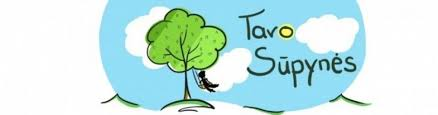 Klasės valandėlės lyg ir nėra būtinos, bet gyvenimas rodo, kad vaikai noriai kalbasi jiems aktualiomis temomis. 
Be to, kaip ugdyti dvasines vertybes, kaip ugdyti gyvenimo įgūdžius apie jas nekalbant, kaip mokyti spręsti problemas, dėl jų nesiginčijant?
Šiandienos mokykloje svarbus vaidmuo tenka pedagogui – auklėtojui. Auklėtojas yra ugdymo veikėjas, kurio pagrindinė funkcija – ugdyti klasės bendruomenę.
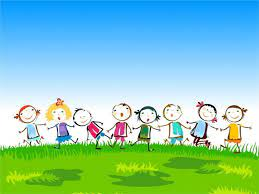 Klasės auklėtojas turėtų padėti auklėtiniams išsiugdyti
visuomeninius įgūdžius, 
pilietinį sąmoningumą, 
gerą valią, savigarbą, 
savarankiškumą, 
pažadinti norą mokytis, 
puoselėti troškimą 
kūrybingai gyventi,
 drąsiai tyrinėti naujas, nepažintas sritis, 
tobulinti tarpusavio bendravimo būdus
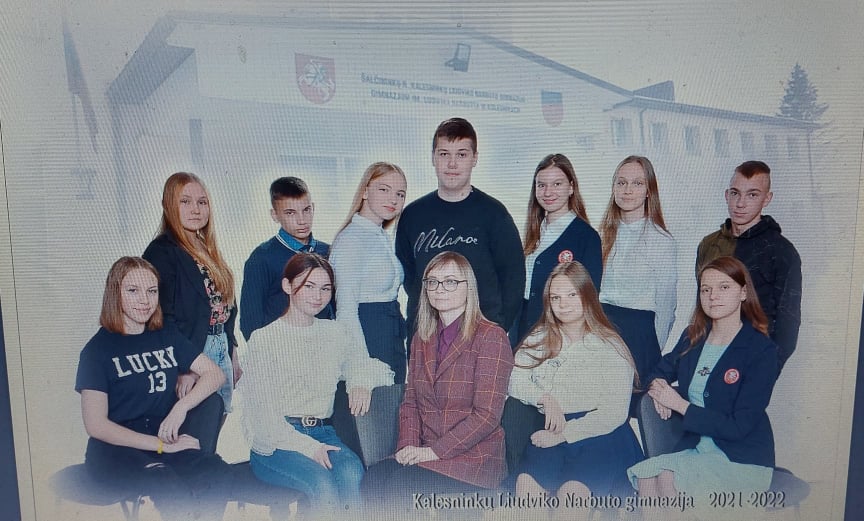 Klasės vadovas pirmiausia turėtų siekti padėti spręsti
Efektyvus mokinio ir mokytojo arba mokinių tarpusavio bendravimas priklauso nuo to, kaip gerai pažįstame vienas kitą. Vaikui būtina mokytis pažinti save, įsivertinti savo galimybes, suvokti savo vietą klasės bendruomenėje. Ir jam reikia pagalbos.
mokinių tarpusavio konfliktus,
 mokyti draugauti ir kolegialiai dirbti.
siekti aukštesnių tikslų, t.y. organizuoti klasę, formuoti jos savivaldą, padėti vaikams organizuotai atstovauti savo interesams mokykloje (pvz., klasės taryba, pareigų paskirstymas, klasės atstovų rinkimas ir pan.)
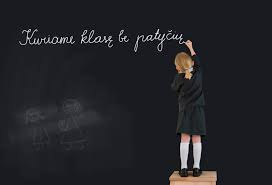 Taisyklių kūrimas
Taisyklių kūrimas, klasės draugų pažinimas
Mokomės bendradarbiauti
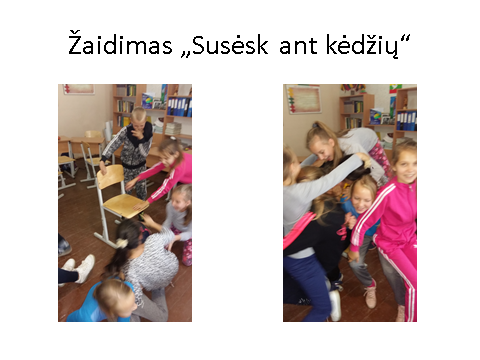 ANKETA „Slaptas draugas“
SLAPTAS DRAUGAS
DRAUGYSTĖ, PAGARBA ŠVENČIANT GIMTADIENIUS
Sveikinimai ir vaišės
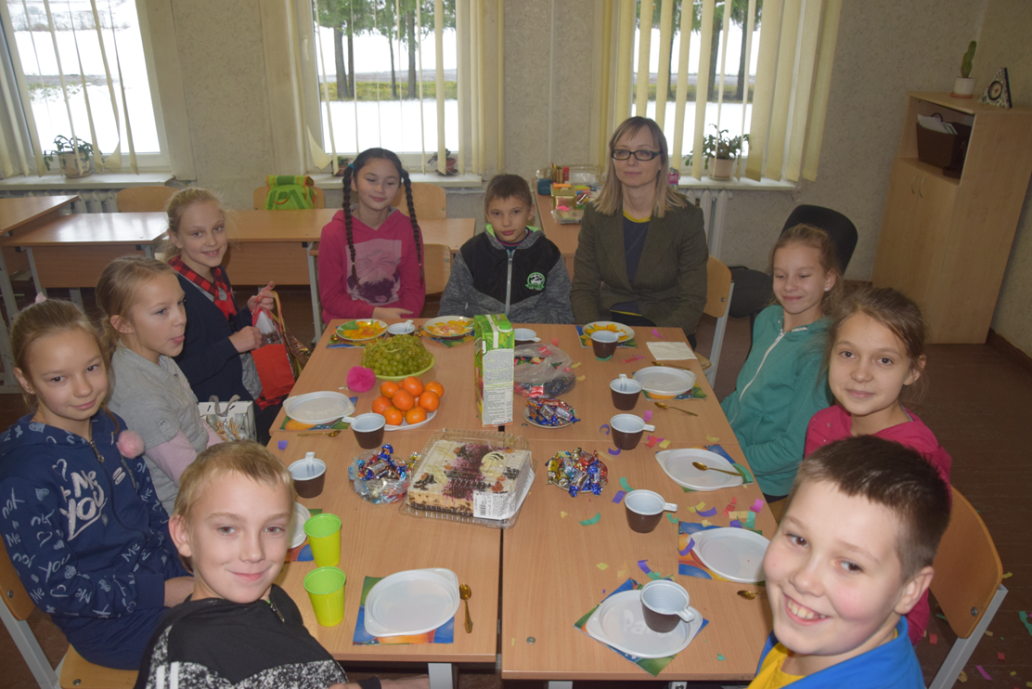 DRAUGIŠKOS ATMOSFEROS KŪRIMAS GAMTOJE, IŠVYKOSE
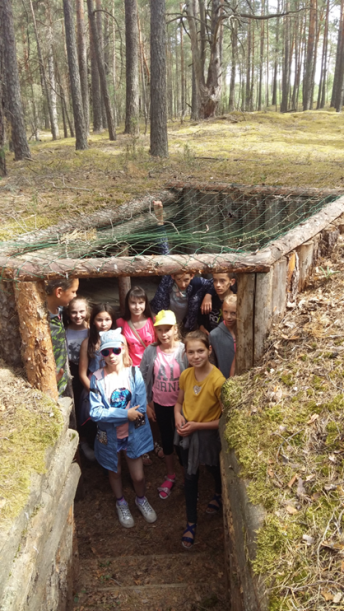 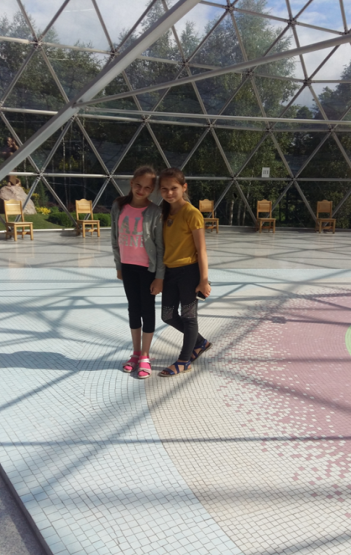 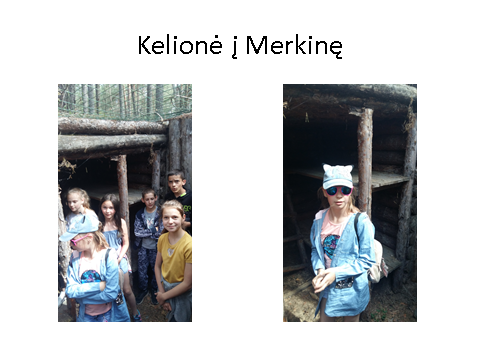 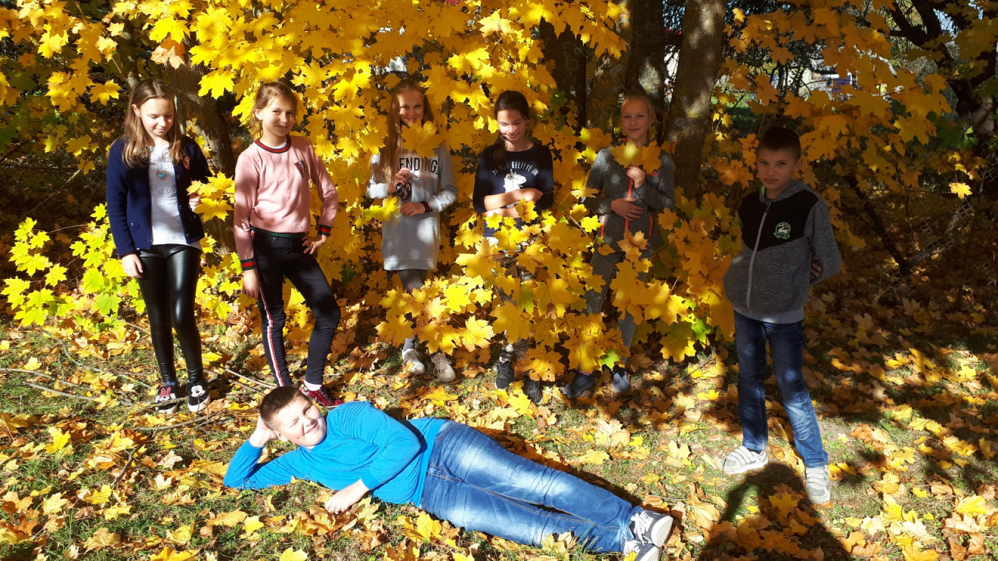 Viskas pasikeičia kai ateina
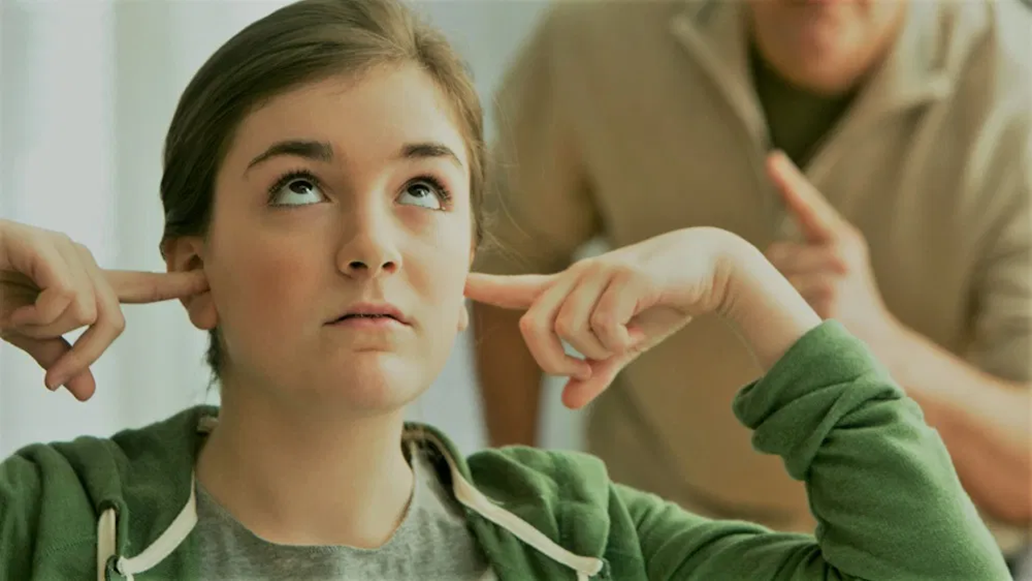 Paauglystė
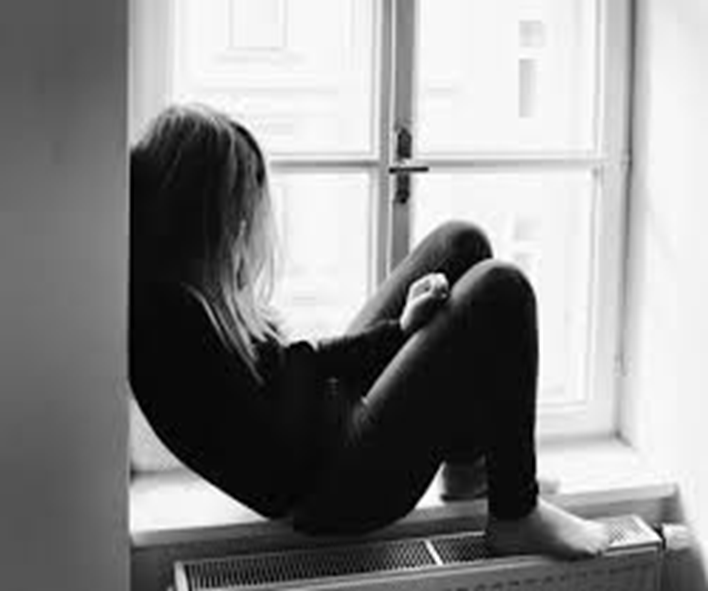 Paauglys yra žmogus ir keičiasi jo vertybės. Jis suvokia, kad kažkada, kai buvo mažas, tėvai buvo labai arti, šalia. Atėjus paauglystei, vaikas pastebi, kad jis gali būti kitoks negu šeima – tėtis ar mama. Tada jam iškyla klausimas, o koks yra jis pats, ieško savęs, savo galimybių ribų.
Psichologas, knygos „Jūsų vaiko ateitis“ autorius Karlas Pikhardas išskyrė 25 paauglystės požymius
Aš išskyriau, kas būdinga mano paaugliams
Nebegirdi  prašymų.
Nuolat prieštarauja.
Jautriai reaguoja į juokelius.
Reikalauja asmeninės erdvės.
Reikalauja  laisvės.
Ima blogiau mokytis.
Bando ribas, kiek jam leidžiama.
Greitai praranda susidomėjimą.
Audringai išreiškia jausmus.
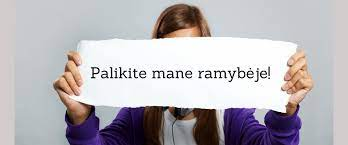 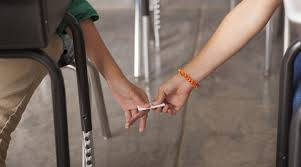 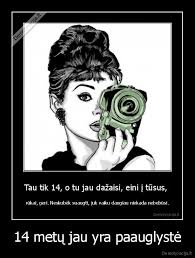 Dažnai būna blogos nuotaikos.
Tampa labiau savikritiškas.
Tampa labiau išsiblaškęs, neorganizuotas.
Nuolat ką nors užmiršta.
Dažniau susiduria su bendraamžių atstūmimu.
Lygiuojasi į bendraamžius ir jų dievaičius.
Labiau susirūpinęs, kaip atrodo.
Stengiasi atrodyti suaugę.
Ignoruoja namų/ klasės pareigas.
Kambaryje/klasėje palaiko siaubingą netvarką.
Teikia pirmenybę bendravimui ir pramogoms internete.
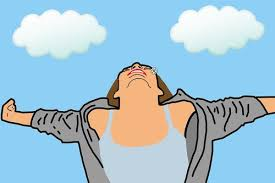 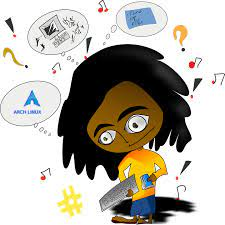 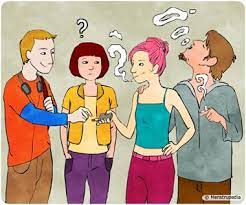 Todėl klasėje dažnai būdavo taip
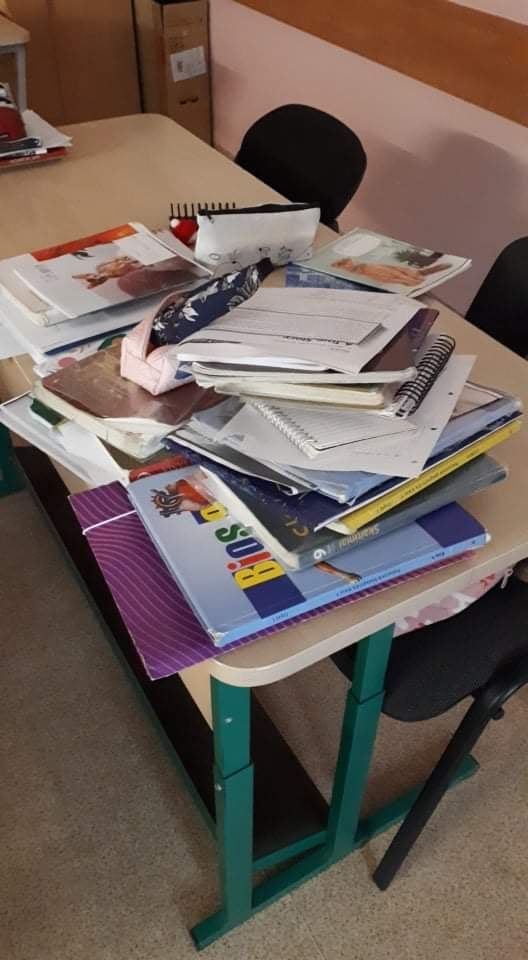 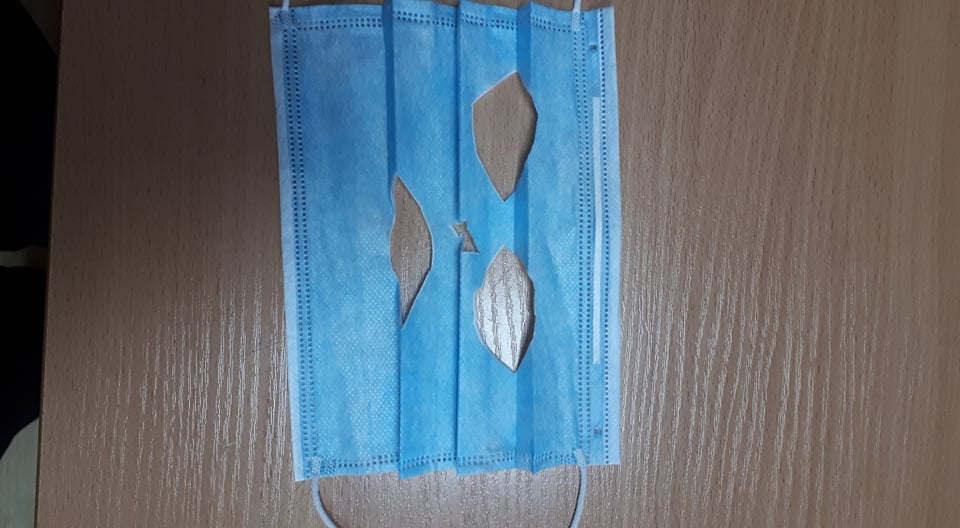 Kambaryje/klasėje palaiko siaubingą netvarką.
Teikia pirmenybę bendravimui ir pramogoms internete.
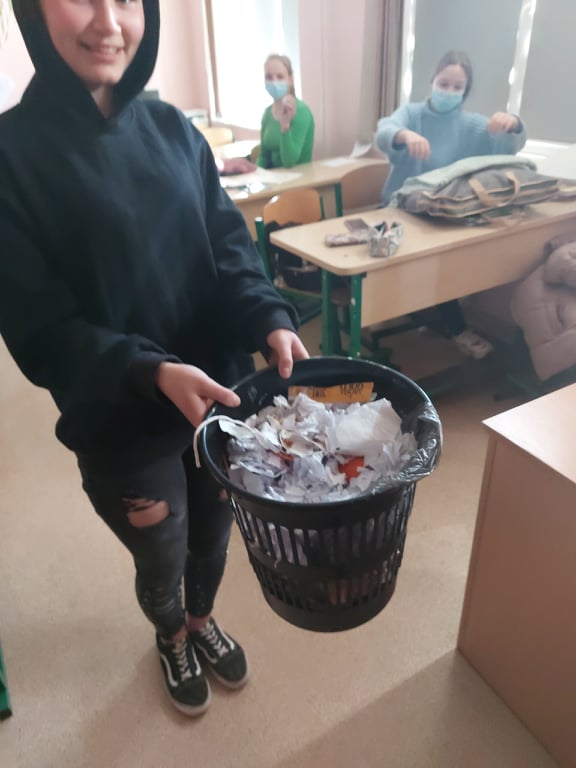 Lygiuojasi į bendraamžius ir jų dievukus.
Įdomiausia, kad, kovodamas su paaugliais ir apskritai vaikais, suaugęs žmogus visada pralaimi.
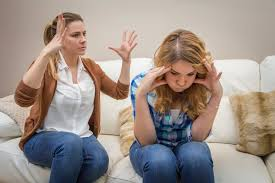 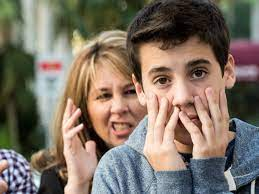 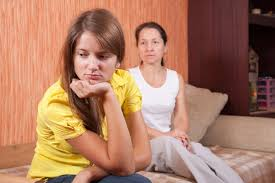 Paauglių emocijos yra kaip amerikietiškieji kalneliai
Paaugliai akimirksniu gali pradėti verkti, čia pat juoktis, po to supykti ir imti ginčytis ar tiesiog susijaudinti. Visa tai gali įvykti per labai trumpą laiką, bręstančiam žmogui viskas normalu ir tinkama.
Jų jausmai gali pasikeisti per dieną ar net valandą, ir tai normalu. Tokius pokyčius lemia hormonai.
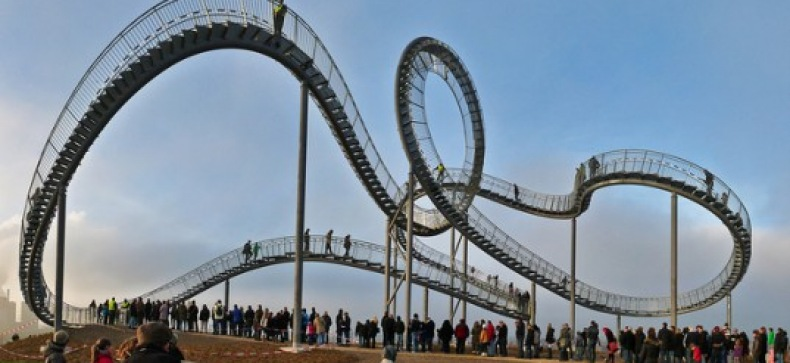 Pykčiai, nesutarimai, konfliktai
Klasių valandėlių metu įgyjama patirtis kaip valdyti;
Pyktį
Stresą
Pasitikėjimą savimi
Įveikti baimę
Bendradarbiauti komandoje
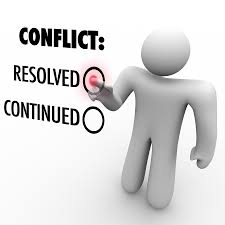 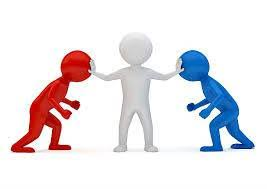 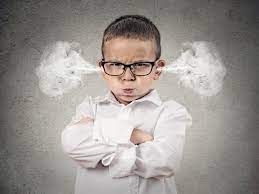 „Garo nuleidimas“
Yra skiriami penki pagrindiniai konfliktų sprendimo būdai: rungtyniavimas, prisitaikymas, vengimas, kompromisas ir bendradarbiavimas.
Geriausias būdas valdyti konfliktus yra bendradarbiavimas. Ši konfliktų sprendimo strategija dar vadinama „laimėti-laimėti“ (angl. win-win). Bendradarbiavime svarbu išsakyti savo ir išklausyti kitų emocijas – tai vadinama „garo išleidimu“. Taip pat svarbu iki detalių tikslintis nepasitenkinimo priežastis.
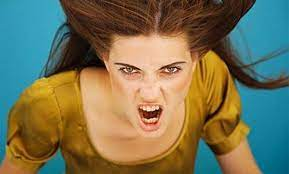 Taigi kaip sekėsi mano klasei spręsti ginčus – bendradarbiauti – „nuleisti garą“?
1 . Nuleisti emocijas, gerai išsikrauti – pradėjome popieriaus gniūžčių karą.
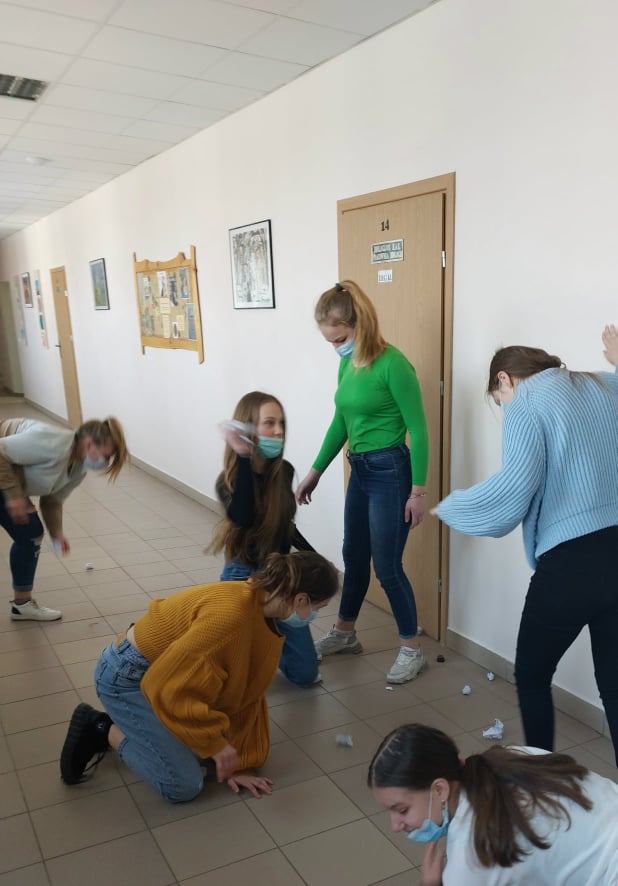 „Iškrovėm“ pyktį
2. Parašėme laišką, surašėme viską, kas guli „ant širdies“ ir suplėšėme iki skutelių.
Surašėm – suplėšėm
Palaidojom pykčius
3. Pasiėmėme mažą kastuvėlį, iškasėme griovelį (už mokyklos, laukuose) ir „palaidojome“ tuos pykčius – užkasėme.
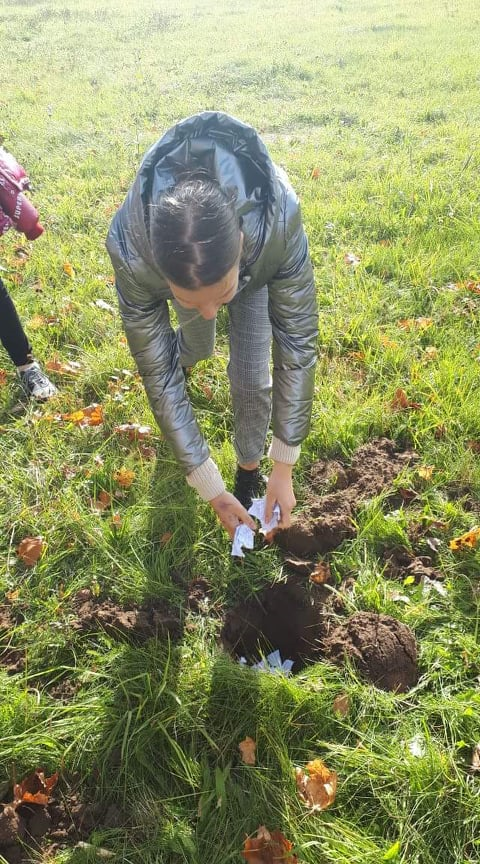 Pokalbis ir suvokimas – visi skirtingi
Svarbu pasikalbėti, atsiprašyti, draugauti...
Visi skirtingi, bet tai netrukdo draugauti...
Nugalėti baimes ir pasitikėti savimi – kitoje aplinkoje
Pasitikėjimą savimi padeda formuoti atviras ir pagarbus bendravimas, teigiama bendravimo atmosfera. Labai svarbu, kad mokiniai turėtų galimybę bendrauti su bendraamžiais neformalioje aplinkoje, tai padeda nugalėti baimes, suteikia pasitikėjimo savimi.
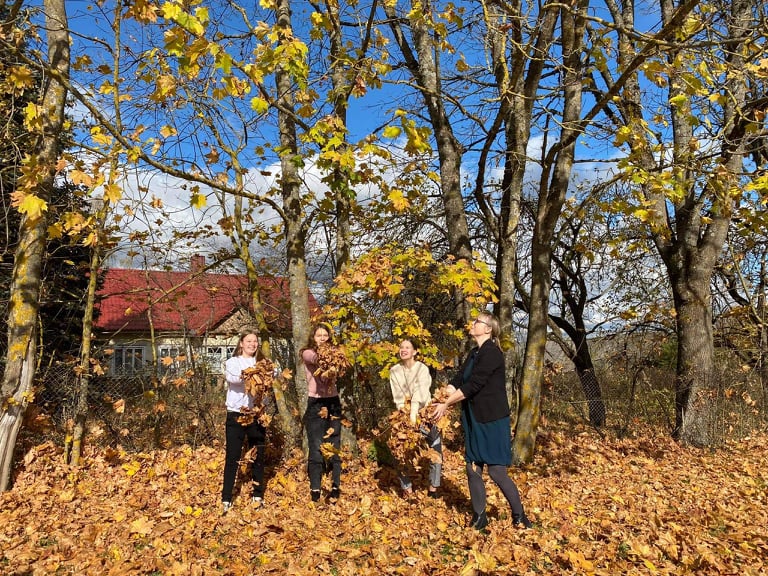 Pokalbiai prie arbatos puodelio
Komandinis darbas moko bendradarbiavimo, pasitikėjimo kitais dirbant kartu.
Išlaisvinti save...
Sėkmingam bendravimui įtaką daro ir tinkama aplinka. Svarbu, kad ji būtų jauki, neįpareigojanti, patogi. 
Neoficiali aplinka padeda lengviau reikšti savo mintis ir išgyvenimus. 
Galimybė patogiai įsitaisyti ant minkštų sėdmaišių gerokai palengvins bendravimą negu tiesus sėdėjimas ant kėdės.
Aš „žvaigždė“
Mes neturime sėdmaišių klasėje, bet mes turime daug stalų ir kėdžių. Įveikti savo baimes ir padės įgauti pasitikėjimo savimi užduotis  „aš žvaigždė“.
Pasak psichologų, pasitikėjimą savimi geriausiai lavina pasirodymai scenoje
Aš „žvaigždė“
Ramybė ir meditacija
Stresas – šiais laikais nuolatinis žmogaus palydovas. Norėdami stresą įveikti tinkamai, turime mokytis jį valdyti. Kaip dažnai matome, net suaugusiesiems, nebūtinai pavyksta tai padaryti. O kaip tą sėkmingai įveikti jaunuoliui mokyklos suole, dar tik brandinančiam asmenybę ir jaučiančiam tėvų, mokytojų, draugų, visuomenės lūkesčius ir spaudimą?
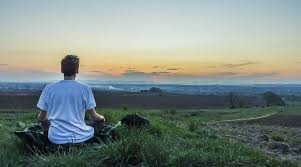 Meditacija klasės valandėlės metu
Meditacija klasės valandėlės metu
„Kiekviena problema turi sprendimą. Vienintelis sunkumas – jį rasti“.
Kiekviena klasės valandėlė gali suteikti džiaugsmo, emocijų, atvirumo, ramybės...
Viskas priklauso nuo mūsų pačių – klasės auklėtojų, nes mokydami gyvenimo įgūdžių mokomės ir patys. Kiekviena diena išgyventa su mokiniais yra nauja diena ir išspręsta problema. 
(E.Nefas) „Kiekviena problema turi sprendimą. Vienintelis sunkumas – jį rasti. Bet mes ieškome ir ieškosime....ieškome...ieškome...
Ačiū už dėmesį ir kantrybę